ИСПОЛНЕНИЕ БЮДЖЕТА ИЛЬИНСКОГО СЕЛЬСКОГО ПОСЕЛЕНИЯ ЕГОРЛЫКСКОГО РАЙОНА ЗА 2023 ГОД
Администрация Ильинского сельского поселения
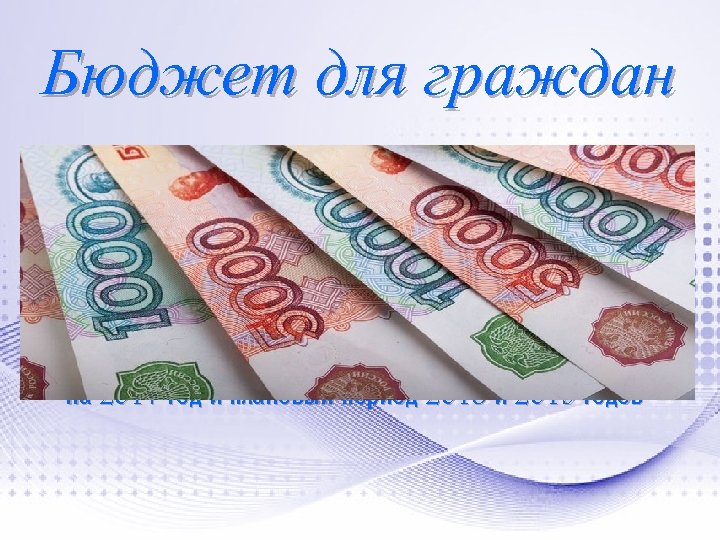 ФОРМИРОВАНИЕ И ИСПОЛНЕНИЕ БЮДЖЕТА ИЛЬИНСКОГО СЕЛЬСКОГО ПОСЕЛЕНИЯ ЕГОРЛЫКСКОГО РАЙОНА 2023 ГОДА
Формирование показателей бюджета Ильинского сельского поселения осуществлялось на основе прогноза социально-экономического развития Ильинского сельского поселения на 2024-2026 годы, утвержденного распоряжением Администрации Ильинского сельского поселения от 30.10.2023 № 68, основных направлений бюджетной и налоговой политики  Ильинского сельского поселения на 2024-2026 годы,  с учетом основных приоритетов, обозначенных Президентом и Правительством Российской Федерации, ключевых задач, поставленных Губернатором Ростовской области.
Исполнение бюджета осуществлялось на основе решения Собрания депутатов от 25.12.2023 № 51 «О бюджете Ильинского сельского поселения Егорлыкского района на 2023 год и на плановый период 2024 и 2025 годов» с учетом изменений и дополнений, а также в соответствии нормативными правовыми актами органов местного самоуправления, регламентирующими бюджетный процесс.
Исполнение бюджета Ильинского сельского поселения Егорлыкского района за 2023 год составило по доходам – 9484,5 тыс.рублей, по расходам – 8729,9 тыс.рублей. По результатам исполнения бюджета Ильинского сельского поселения Егорлыкского района сложился профицит в сумме 754,6 тыс.рублей.
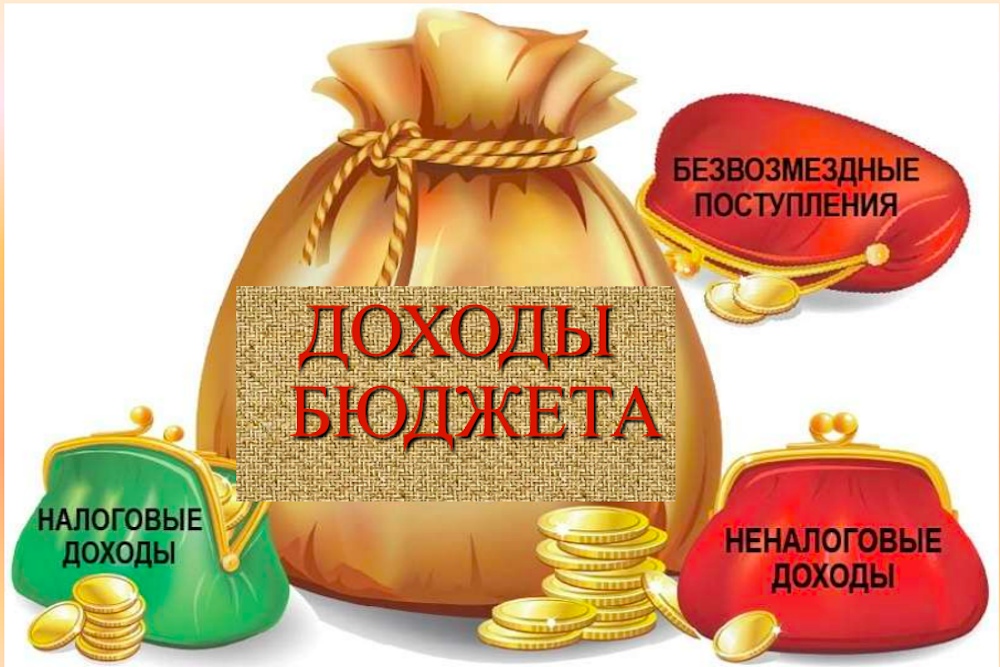 Основные показатели бюджета Ильинского сельского поселения Егорлыкского района за 2023 год
Объем налоговых и неналоговых доходов в 2023 году составил 7106,6 тыс.рублей
РАСХОДЫ БЮДЖЕТА ПОСЕЛЕНИЯ В 2023 ГОДУ составили 8729,9 тыс.рублей
Общегосударственные вопросы – 5766,8 тыс.рублей
Национальная оборона – 119,7 тыс. рублей
Национальная безопасность и правоохранительная деятельность – 35,0 тыс.рублей
Жилищно-коммунальное хозяйство – 634,7 тыс.рублей
Образование – 10,0 тыс.рублей
Культура, кинематография – 1950,0 тыс.рублей
Социальная политика – 213,7 тыс.рублей
СТРУКТУРА РАСХОДОВ БЮДЖЕТА ИЛЬИНСКОГО СЕЛЬСКОГО ПОСЕЛЕНИЯ В 2023 ГОДУ
Дефицит (профицит) бюджета Ильинского сельского поселения
Бюджет Ильинского сельского поселения за 2023 год исполнен с профицитом в сумме 754,5 тысяч рублей.
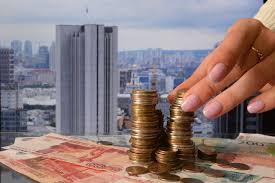 Разработчиком презентации «Бюджет для граждан» отчета исполнения бюджета Ильинского сельского поселения Егорлыкского района за 2023 годов является сектор экономики и финансов Администрации Ильинского сельского поселения